Figure 2. Mean moral sensitivity scores for the 4 intentional harm conditions. Higher scores indicate more moral ...
Cereb Cortex, Volume 26, Issue 1, January 2016, Pages 225–233, https://doi.org/10.1093/cercor/bhu195
The content of this slide may be subject to copyright: please see the slide notes for details.
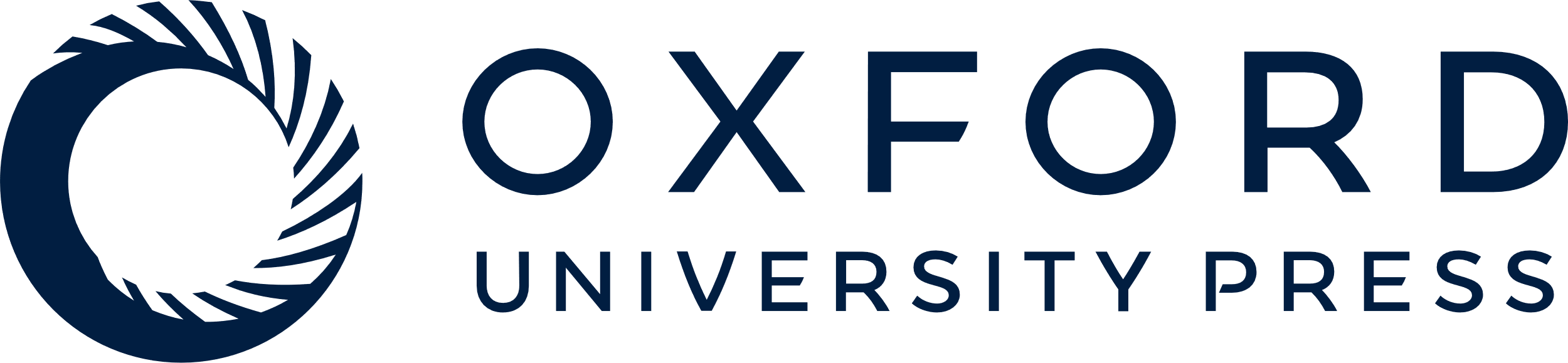 [Speaker Notes: Figure 2. Mean moral sensitivity scores for the 4 intentional harm conditions. Higher scores indicate more moral sensitivity. n.s. is non-significant; *≤0.05. Error bars represent SE.


Unless provided in the caption above, the following copyright applies to the content of this slide: © The Author 2014. Published by Oxford University Press. All rights reserved. For Permissions, please e-mail: journals.permissions@oup.com]